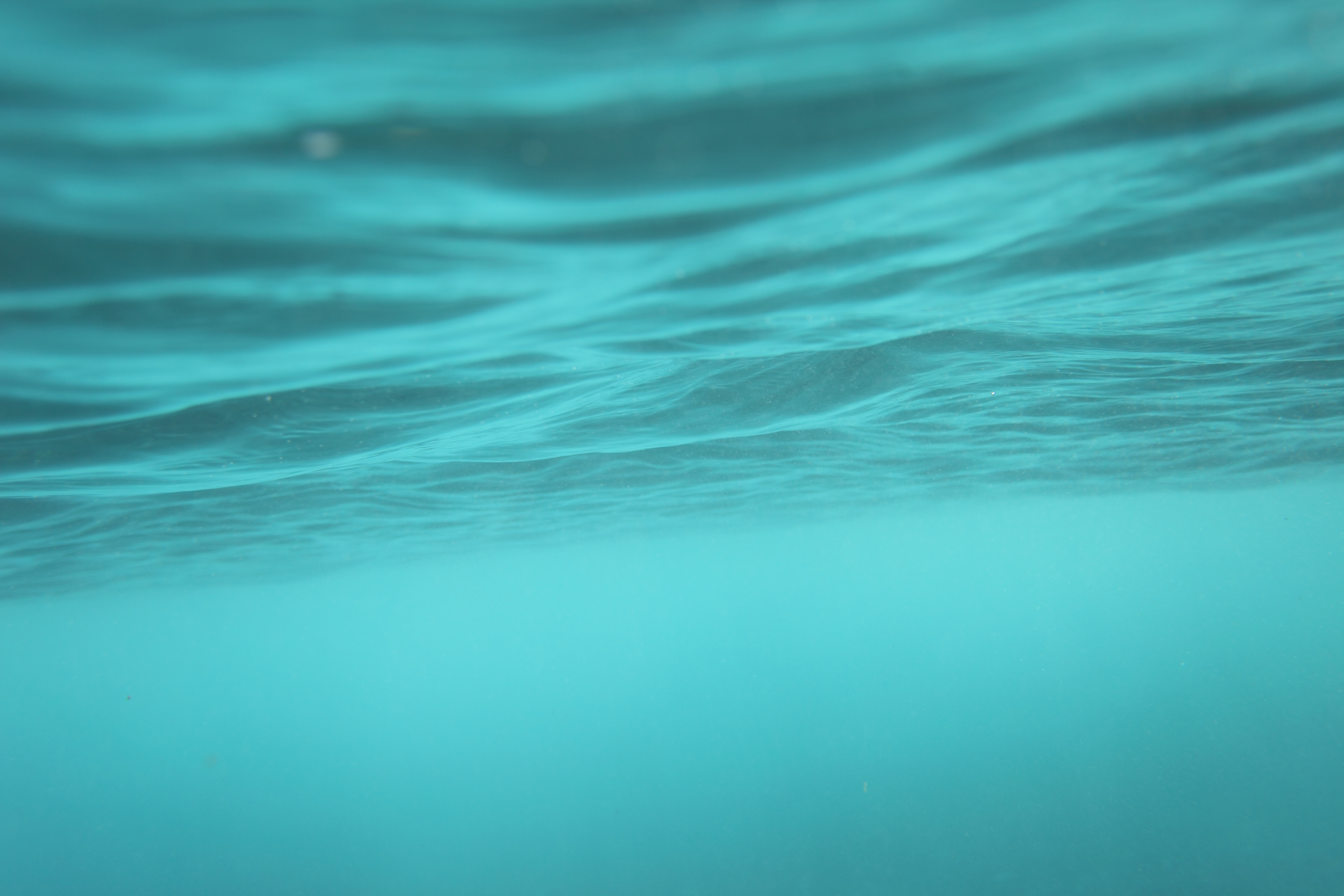 Eye4Software B.V.
Hydromagic Survey
Today’s Topics
1. Software Installation
2. Software Configuration
3. Project Preparation
4. Recording Data
5. Post Processing
Recording Data – Start Recording
Hydromagic records all incoming position, depth, motion and other sensor data as time stamped records in the raw data files.
It is recommended to start a new raw data file for each cross section (or guidance line). This allows for easier post processing.
You can pause data recording at any time by selecting the “Pause” option from the “Survey” menu.
When the project has been set up, and the software has been configured (hardware, static draft and RTK settings), select the “Record” option from the “Survey” menu to start recording. Both the “Record” and “Pause” options are also available in the tool bar.
Recording Data - Navigation
The Helmsman or LR indicator can help you steer the boat to follow the cross sections. This window can be activated by selecting “LR Indicator” from the “View” menu.
You must select the cross section you want to navigate by using the “F11” or “F12” keys, or by selecting the “Previous Section” or “Next Section” options from the “Survey” menu.
Use of this tool is optional; data will be recorded the same way when not using this tool.
Recording Data – Warnings, Alarms
A couple of warnings could be displayed during data recording, including an alert when an alarm has been triggered.
When the RTK fix has been lost, the “RTK Fix Lost” warning will be displayed.
When a device failed, its data will be displayed in RED in the “Data View”.
When only low frequency depth data is displayed in the chart view, a message “Warning Lo Frequency Displayed” will be shown.